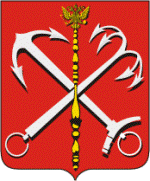 Миграционная ситуация 
в Санкт-Петербурге
Комитет по труду  и занятости населения Санкт-Петербурга
2013 год
Миграция населения в Санкт-Петербург
2
Динамика квоты на выдачу иностранным гражданам разрешений на работу в Санкт-Петербурге
3
Структура заявки на квоту на выдачу иностранным гражданам разрешений на работу в Санкт-Петербурге в 2014 году по странам исхода
4
Структура квоты на выдачу иностранным гражданам разрешений на работу в Санкт-Петербурге по ВЭД
2012 год
2013 год
5
Структура заявки на квоту на выдачу иностранным гражданам разрешений на работу в Санкт-Петербурге по ВЭД в 2014 году
6
Распределение иностранных трудовых мигрантов по основным укрупненным профессиональным группам в 2012 году, %
Данные НИР-2012, выполненной  по заказу КТЗН СПб
Распределение иностранных трудовых мигрантов по районам Санкт-Петербурга в 2012 году (в %)
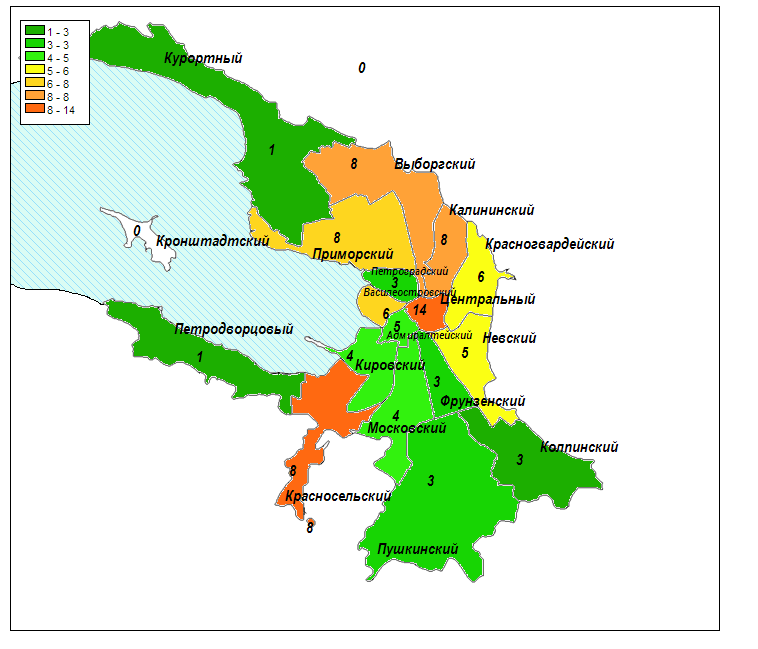 8
Данные НИР-2012, выполненной  по заказу КТЗН СПб
Основные проблемы иностранных трудовых мигрантов в Санкт-Петербурге (в % от всех опрошенных)
Высокий уровень преступности среди трудовых мигрантов (в т. ч. наркомании)
Недостаточный уровень знания русского языка
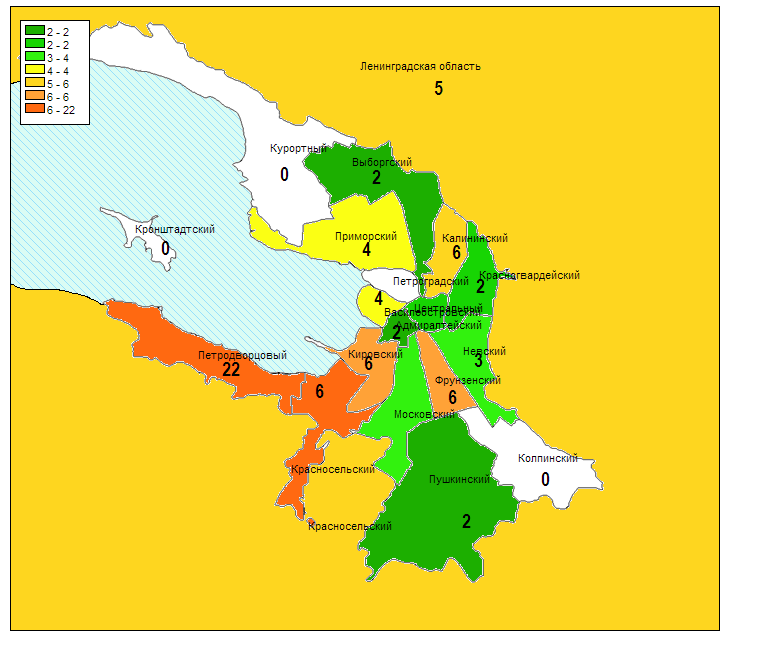 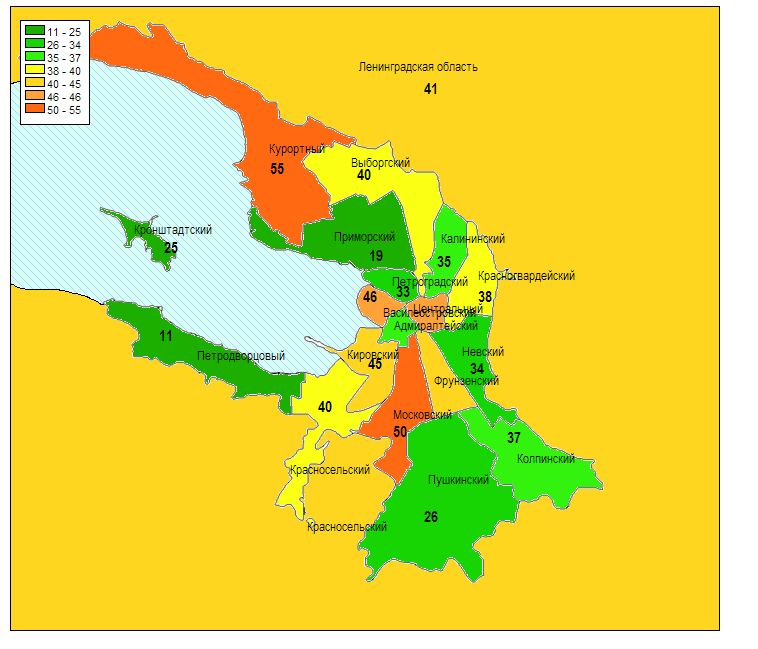 9
Данные НИР-2012, выполненной  по заказу КТЗН СПб
Основные проблемы иностранных трудовых мигрантов в Санкт-Петербурге
(в % от всех опрошенных)
Проблемы во взаимодействии с другими мигрантами
Проблемы во взаимоотношениях с коренным населением
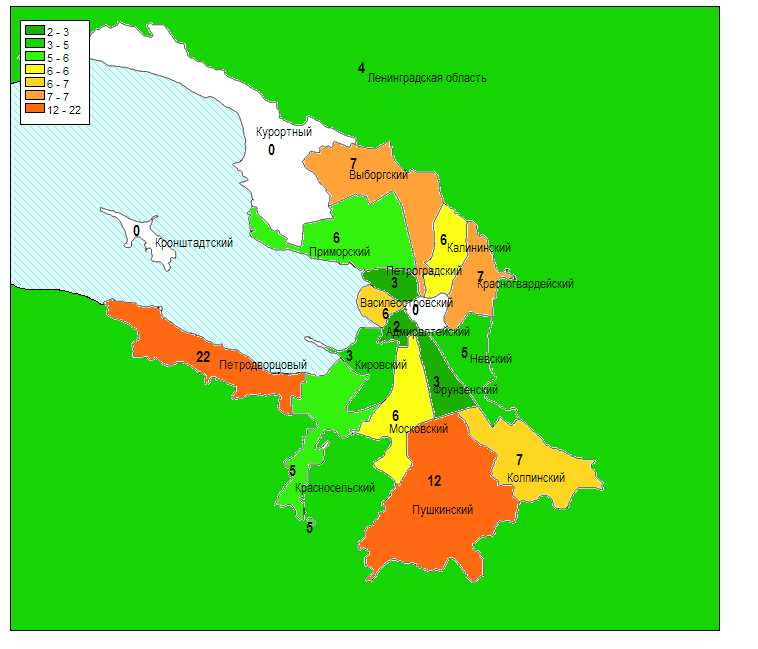 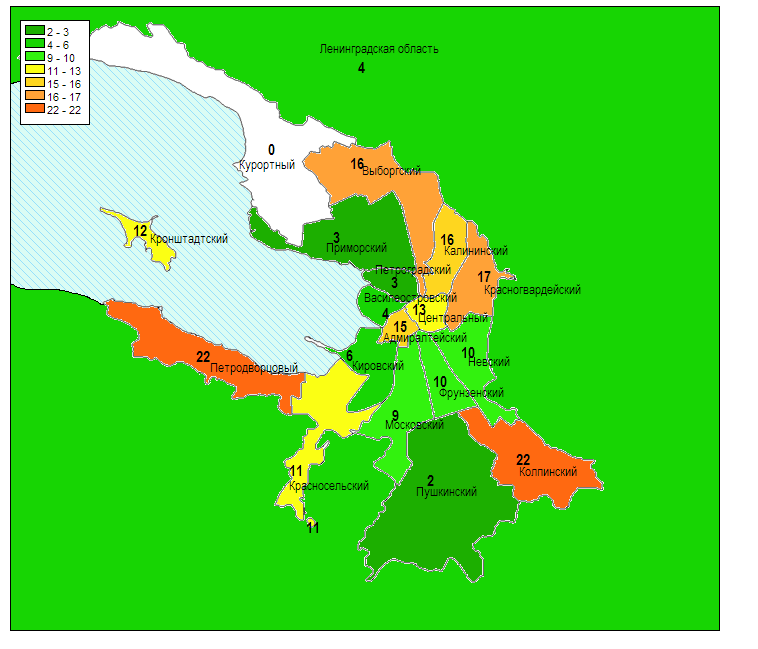 10
Данные НИР-2012, выполненной  по заказу КТЗН СПб
Основные результаты анализа миграционных потоков  в  Санкт-Петербурге в 2012 году
В группах профессий прослеживается наличие ядра, состоящего из специалистов ключевой профессии (около 70% в общей численности мигрантов, работающих в данном профессиональном сегменте)

В структуре зарплат мигрантов ключевых профессиональных групп выделяются два существенно различных уровня:

Массовый со среднестатистическими зарплатами, характерными для мигрантов
 
Руководящий персонал, занимающийся формированием миграционного потока и выполняющий определенные административно-производственные функции (бригадиры и пр.), с существенно более высокими зарплатами (около 100 тыс. руб.)
11
Рекомендации по итогам анализа миграционной ситуации  в  Санкт-Петербурге в 2012 году
Проводить регулярные мониторинги влияния миграции на рынок труда

Повысить ответственность организаций (работодателей), принимающих иностранную рабочую силу

Внедрить систему организованного привлечения трудовых мигрантов

Содействовать организации социальной поддержки мигрантов, в том числе в обеспечении социально-бытовых условий пребывания иностранных работников в городе

 Создавать необходимые условия для адаптации мигрантов к порядкам и правилам, установленным в Санкт-Петербурге

Повысить эффективность действующих нормативных правовых актов в сфере трудовой миграции

Усилить контрольную деятельность за регистрацией мигрантов, а также фактическим проживанием иностранных граждан по месту регистрации в городе
12
Спасибо за внимание!
Комитет по труду и занятости населения Санкт-Петербурга                                                                           2013 г.
13